El Institute for Healthcare Improvement IHI ofrece un rango de cursos en línea en las áreas de mejora de la calidad, seguridad del paciente y liderazgo. Estos cursos se han traducido al español; los cursos ofertados por el IHI en asocio con el Programa Comunidades Saludables de USAID son:
Open School:  Es un curso ofertado por el Institute for Healthcare Improvement para impulsar la mejora de la calidad en el ámbito clínico, enfocándose principalmente en las competencias relacionadas con la Seguridad del paciente; es asincrónico y 100% virtual.
Objetivo: Exponer a los profesionales de la salud a los conceptos y herramientas fundamentales de la Mejora de Calidad, la Seguridad del Paciente, y el Liderazgo. 


Estructura General: 
El curso está organizado en 4 secciones: Introducción, Mejora de la Calidad, Seguridad del Paciente, y Liderazgo. 
Cada sección tiene de uno a cinco cursos, para un total de13 cursos.
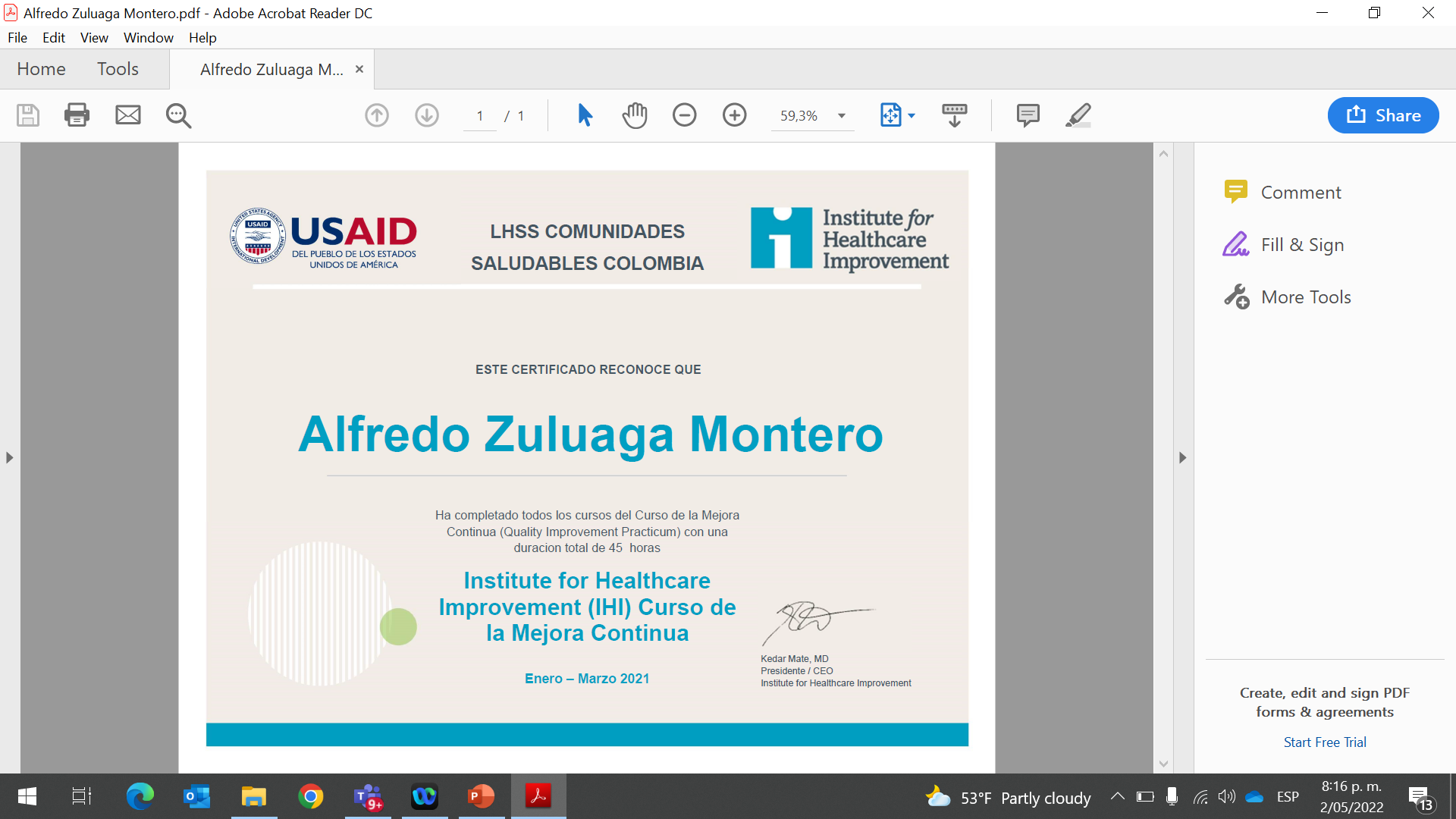 Q1 Practium: Este curso permite a los participantes identificar, establecer, administrar y planificar la continuidad de un proyecto de mejora que el participante elija en pro del fortalecimiento de los procesos que lidera en la institución que labora.
Mediante videoconferencias, se ilustra y guía para utilizar el Modelo de Mejora, su duración es de 45 horas. El contenido del curso es el siguiente:
Entrenamiento didáctico: módulos de aprendizaje en línea para obtener herramientas de MC y aprender conceptos científicos de mejora continua. 
Aprendizaje basado en proyectos: a lo largo del curso, aplicar lo que está aprendiendo a un problema que haya identificado dentro de su trabajo.